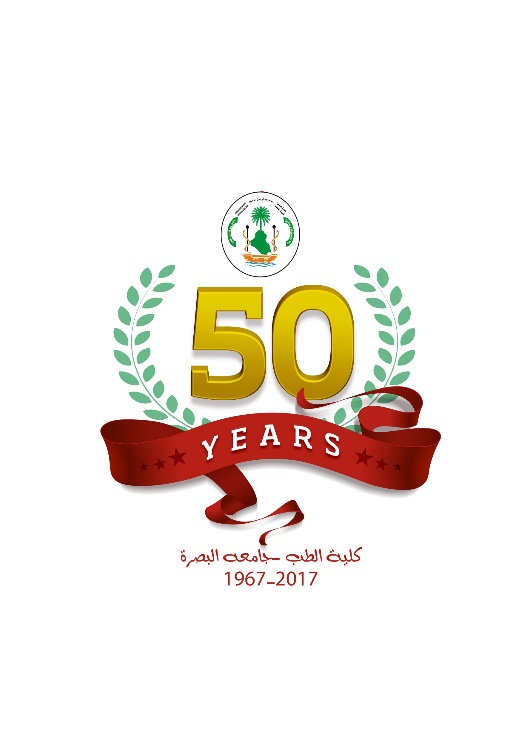 Quality Control & Monitoring 

Training for Medical education via innovative eTechnology  

 MediTec

Assistant Professor
Dr. Nazar S. Haddad
University of Basrah
College of Medicine
Assumptions And Risks
Assumptions:Quality measures will be built into all WPs. Impact of all outputs will be assessed Experience of coordinator and local coordinators on management and control of the project activity Qualification of academic partners in quality control and recommendations Skills of the project partners in JO and IQ on preparing relevant reports
Assumptions And Risks
Risks: Quality plan strategy and tools are not used effectively: Mitigated by training, construction and coordination Knowledge and skills of partners in monitoring project activities Insufficient quality of the local project control and monitoring in partner universities-
Which will be prevented by continuous distant monitoring of project steps by the local and overall project the coordinators.
Quality control and monitoring mechanisms in place at all participating institutions. 
Each participating institution, including EU partners, will have to prepare a short document highlighting in a schematic way which are the main Quality Control and monitoring
Quality control and monitoring is provided by HTWK as coordinator. 

HTWK has the overall responsibility to follow activities, 
to access their implementation and 
to secure that the achievement envisaged by the consortium and planned in the proposal will be reached. 

All local coordinators of the project partners must sendregular reports and presentations of project progress (e.g., courses methodology presentation) to HTWK.
Some important parts of the project (like evaluation of courses and training materials, functionality of training center) will be checked during visits of specialists from EU partners to universities from JO,IR and IQ
All the project progress will be shown at the project website
The project budget and costs effectiveness will be thoroughly checked using the strategy for the project.
Quantitative Measure of Project Progress
The project progress will be measured quantitatively using following statistics: Number of courses available for training courses on innovative Medical technology Number of trained teachers, doctors and students in partners universities Methodology, specifications publication Access of participants to the equipment in the centers Respect of deadlines and milestones quality of the deliverables Project management and working procedure efficiency Project meetings efficiency
If the quality differs from the expected, the partners are granted for limited time intervals to improve it and correct mistakes. In such cases, the project  coordinator and local project coordinators in are the responsible actors.
Tasks
4.1 Quality control, monitoring and budgetary control4.2 Monitoring of the development process4.3 Expertise and quality control of developed methodical training and manuals4.4 Project task supervision, result evaluation
Thank you